Programa de Integración Escolar
                           Escuela Republica de Francia
                           Apoyo Fonoaudiológico
                           constanzaopie@gmail.com
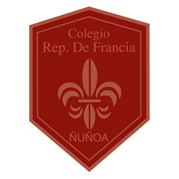 Trabajo de analogías semánticas
Con las siguientes actividades estaremos trabajando el razonamiento y pensamiento lógico, es decir, fortaleceremos la comprensión de nuestros hijos.
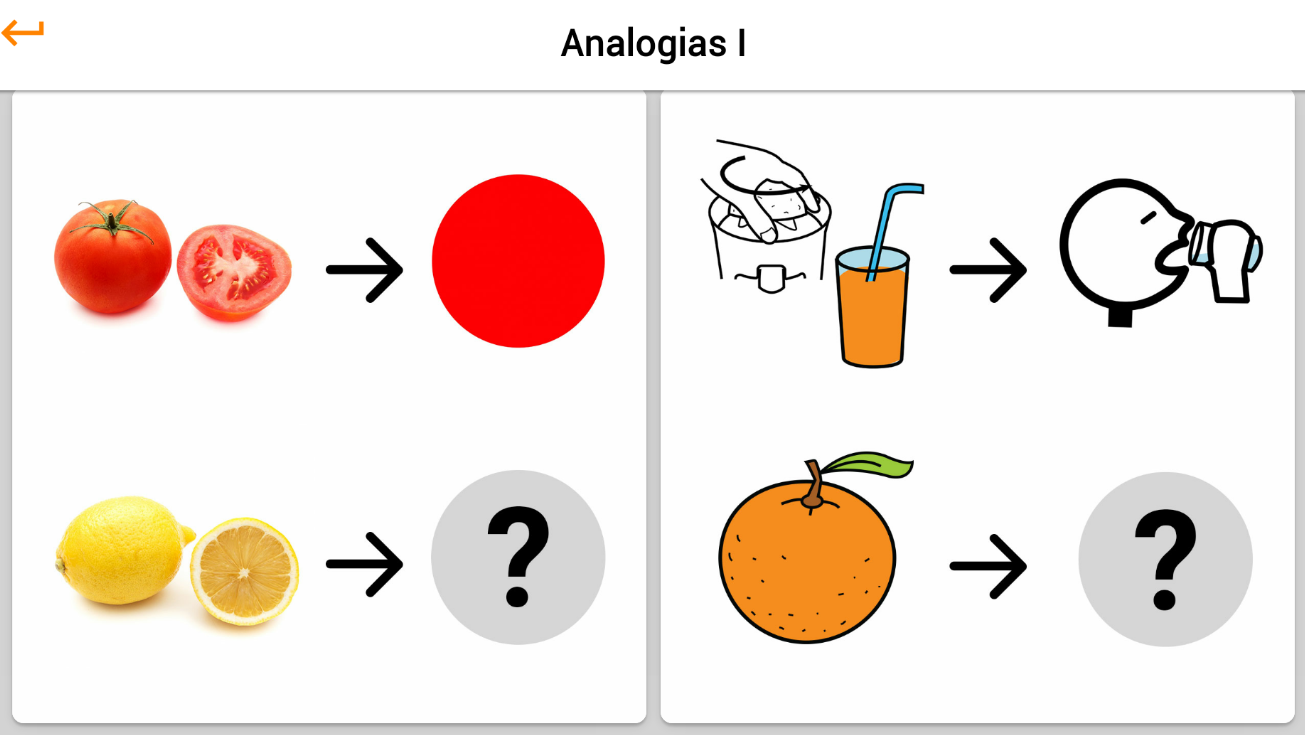 1) Un tomate se relaciona con el color rojo, un limón se relaciona con el color ….? (con ¿qué color crees tú? Con el color amarillo muy bien.)
2)Jugo se relaciona con tomar, naranja se relaciona con…? Con ¿qué se relacionara? ¿con qué acción? Con comer, muy bien.)
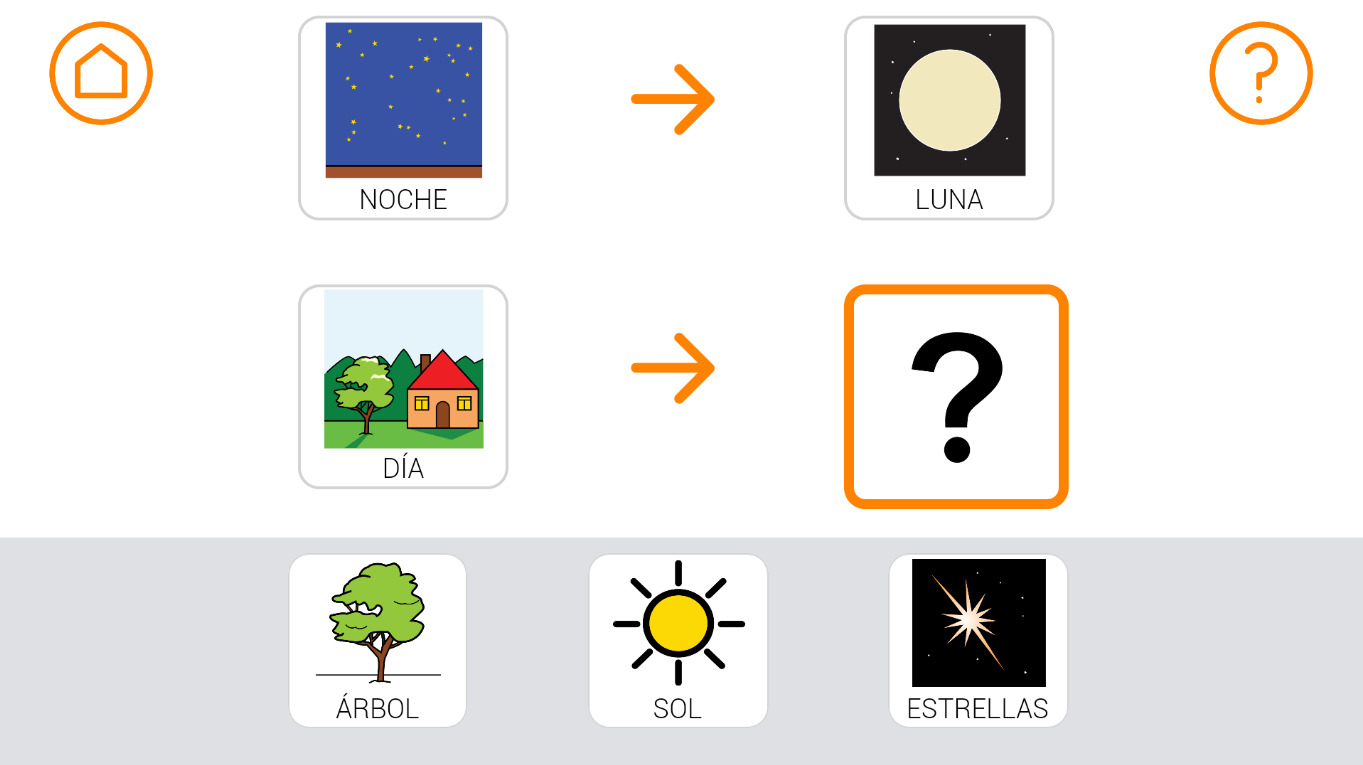 Decir: Noche se relaciona con luna, día se relaciona con… Esperar que el alumno de la respuesta correcta, de presentar dificultades apretar clic y aparecerán alternativas como apoyo al estudiante.
Idealmente buscar que el alumno de una respuesta sin el apoyo de las alternativas.
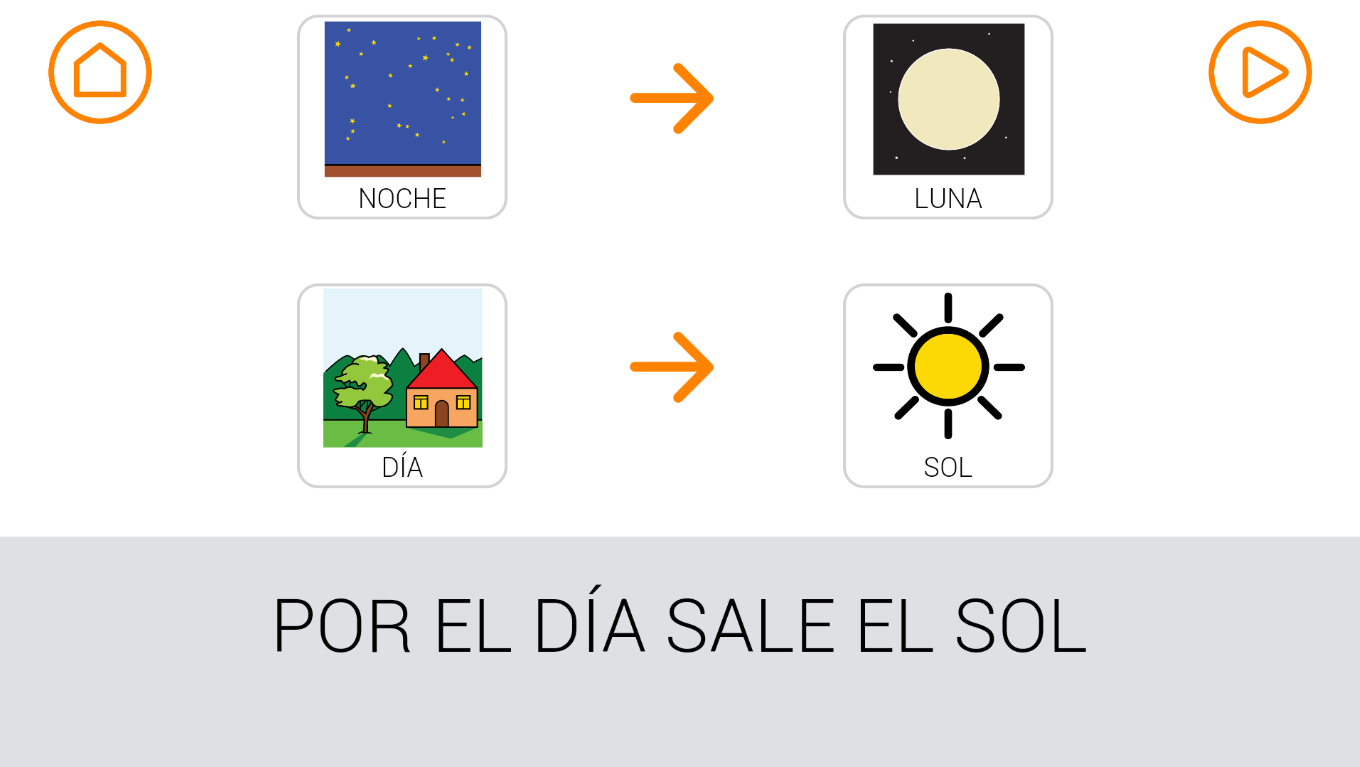 Autor pictogramas: Sergio Palao Procedencia: ARASAAC (http://catedu.es/arasaac/) Licencia: CC (BY-NC-SA)
Soyvisual. Fundación Orange. Procedencia: www.soyvisual.org Licencia: CC (BY-NC-SA) 
Autores:: José Manuel Marcos , David Romero
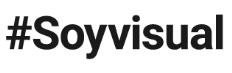 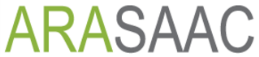 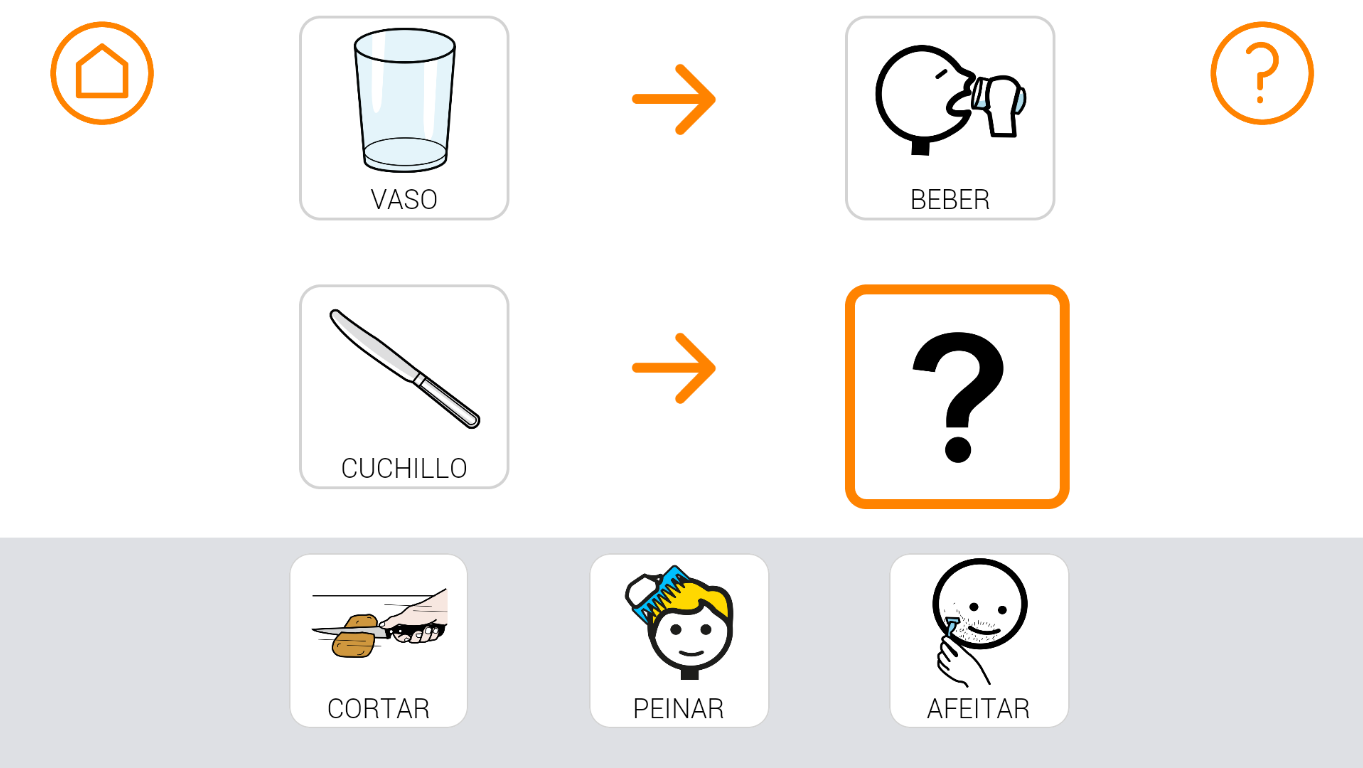 Autor pictogramas: Sergio Palao Procedencia: ARASAAC (http://catedu.es/arasaac/) Licencia: CC (BY-NC-SA)
Soyvisual. Fundación Orange. Procedencia: www.soyvisual.org Licencia: CC (BY-NC-SA) 
Autores:: José Manuel Marcos , David Romero
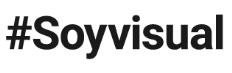 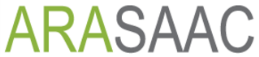 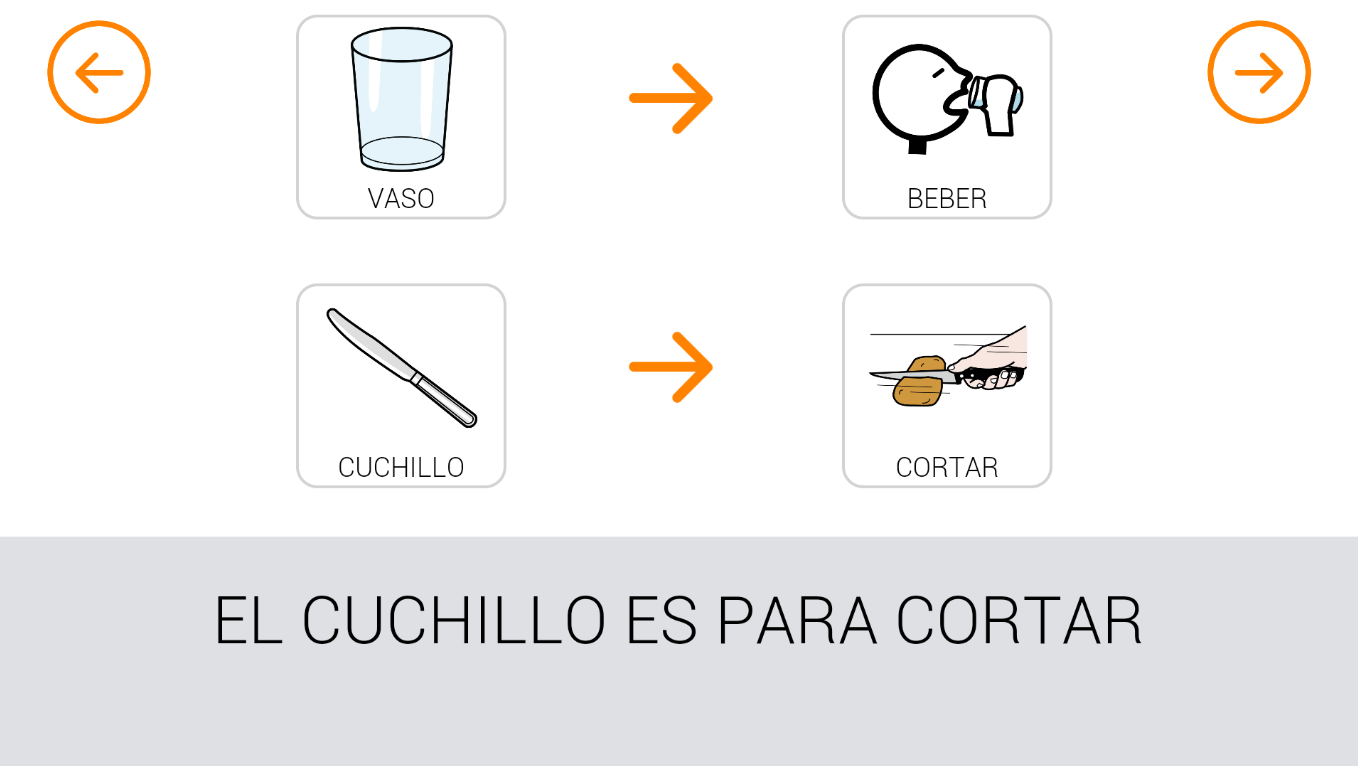 Autor pictogramas: Sergio Palao Procedencia: ARASAAC (http://catedu.es/arasaac/) Licencia: CC (BY-NC-SA)
Soyvisual. Fundación Orange. Procedencia: www.soyvisual.org Licencia: CC (BY-NC-SA) 
Autores:: José Manuel Marcos , David Romero
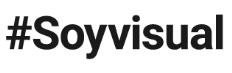 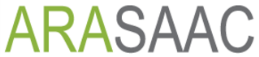 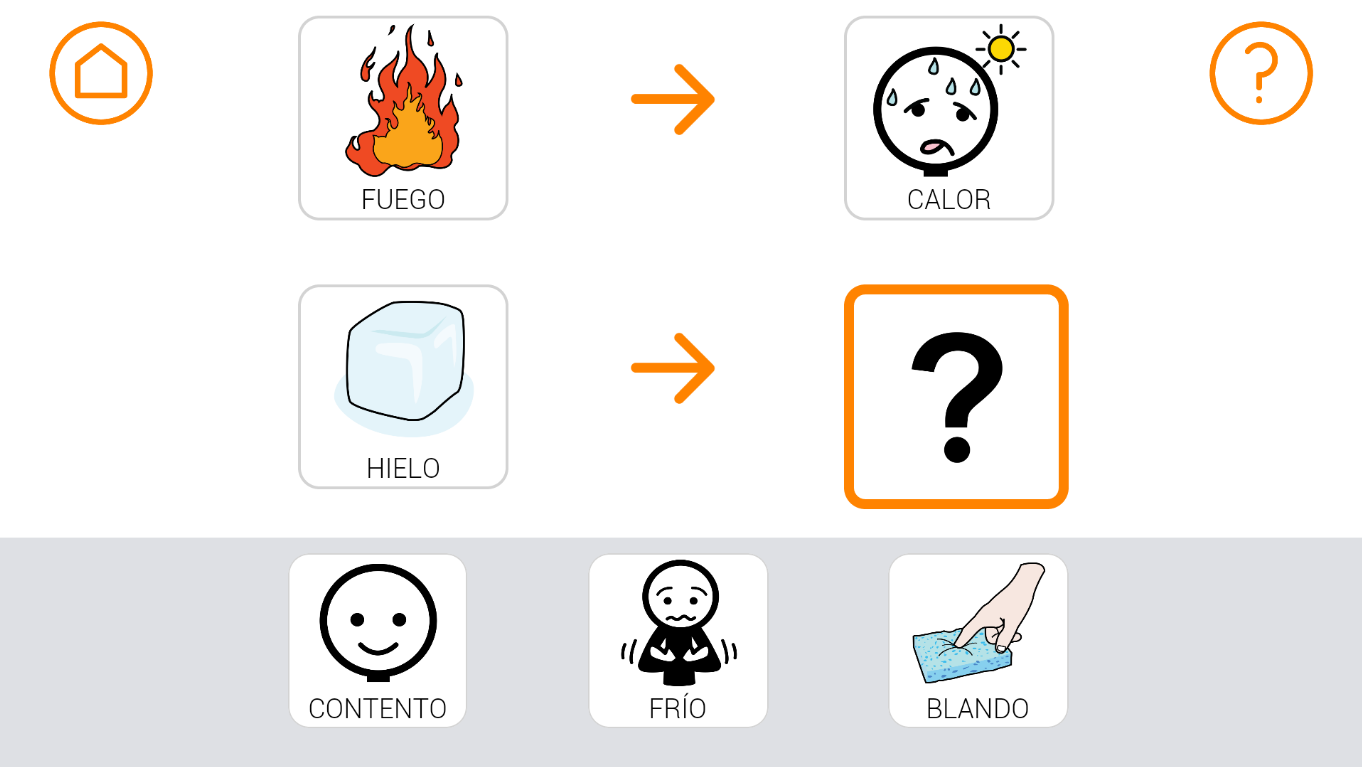 Autor pictogramas: Sergio Palao Procedencia: ARASAAC (http://catedu.es/arasaac/) Licencia: CC (BY-NC-SA)
Soyvisual. Fundación Orange. Procedencia: www.soyvisual.org Licencia: CC (BY-NC-SA) 
Autores:: José Manuel Marcos , David Romero
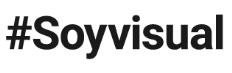 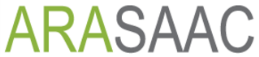 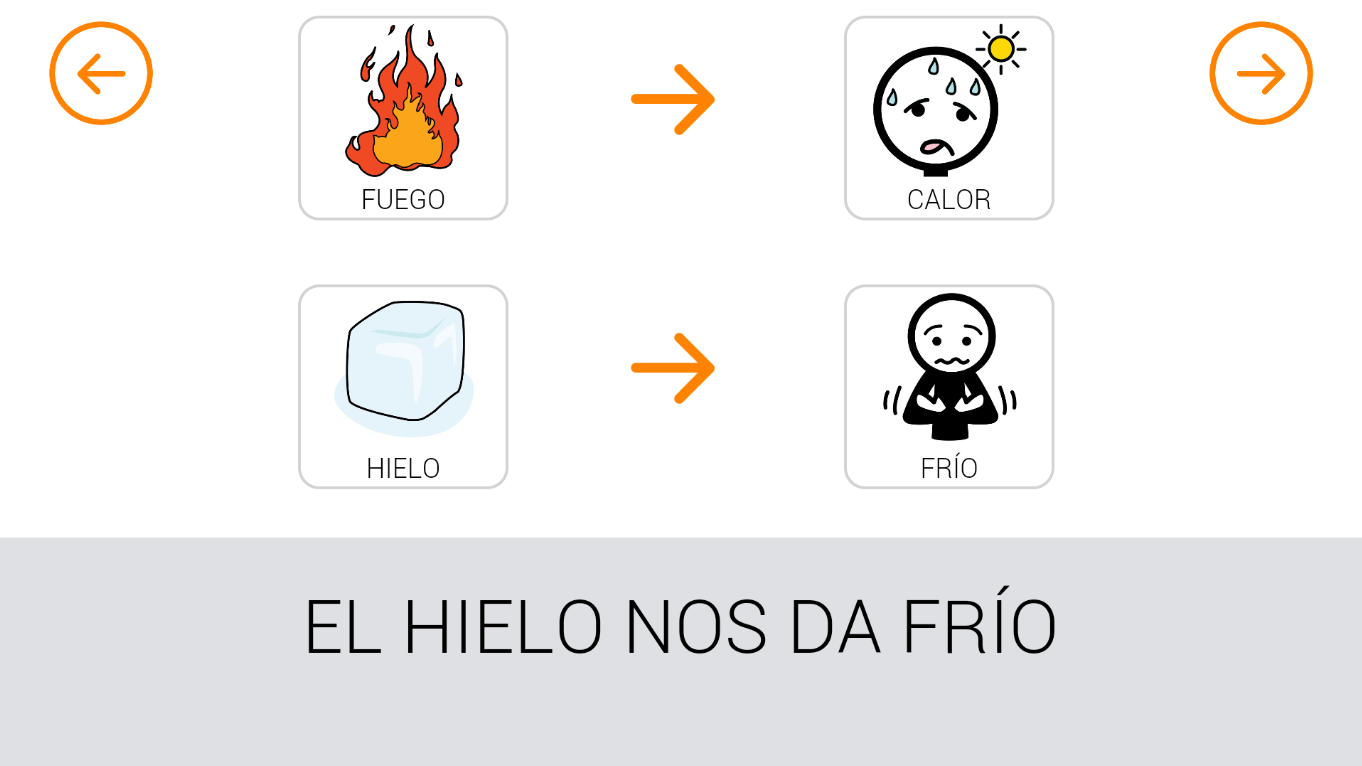 Autor pictogramas: Sergio Palao Procedencia: ARASAAC (http://catedu.es/arasaac/) Licencia: CC (BY-NC-SA)
Soyvisual. Fundación Orange. Procedencia: www.soyvisual.org Licencia: CC (BY-NC-SA) 
Autores:: José Manuel Marcos , David Romero
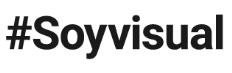 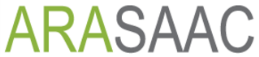 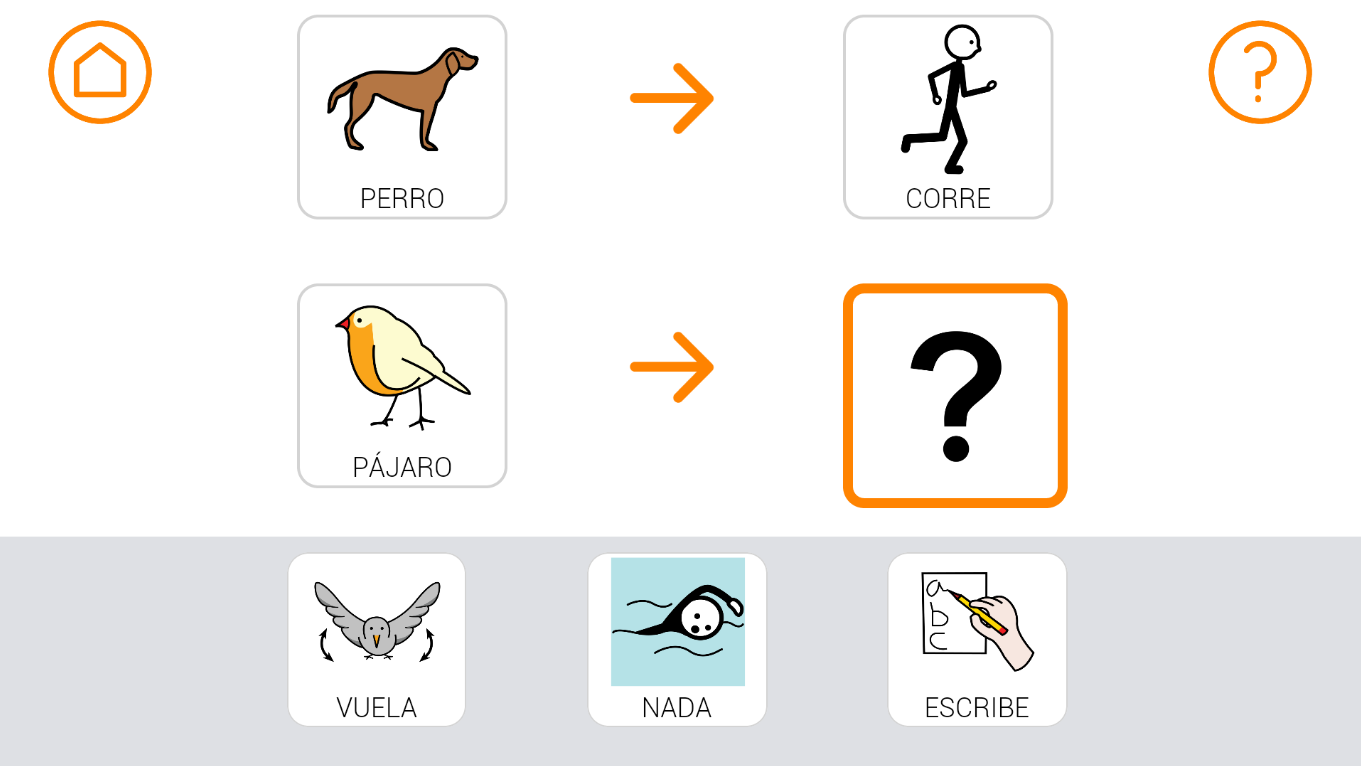 Autor pictogramas: Sergio Palao Procedencia: ARASAAC (http://catedu.es/arasaac/) Licencia: CC (BY-NC-SA)
Soyvisual. Fundación Orange. Procedencia: www.soyvisual.org Licencia: CC (BY-NC-SA) 
Autores:: José Manuel Marcos , David Romero
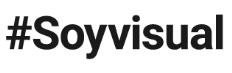 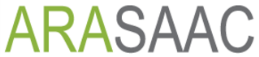 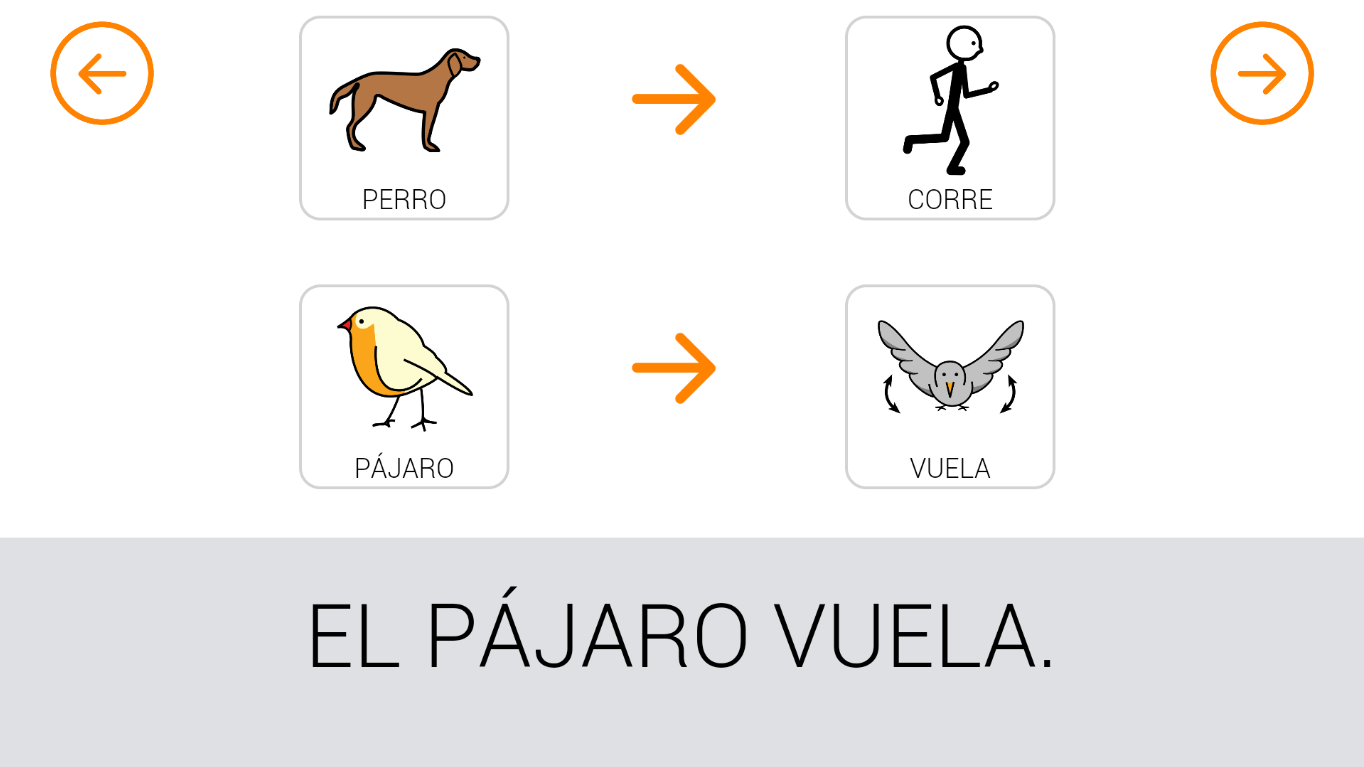 Autor pictogramas: Sergio Palao Procedencia: ARASAAC (http://catedu.es/arasaac/) Licencia: CC (BY-NC-SA)
Soyvisual. Fundación Orange. Procedencia: www.soyvisual.org Licencia: CC (BY-NC-SA) 
Autores:: José Manuel Marcos , David Romero
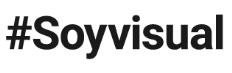 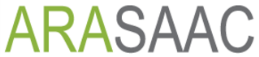 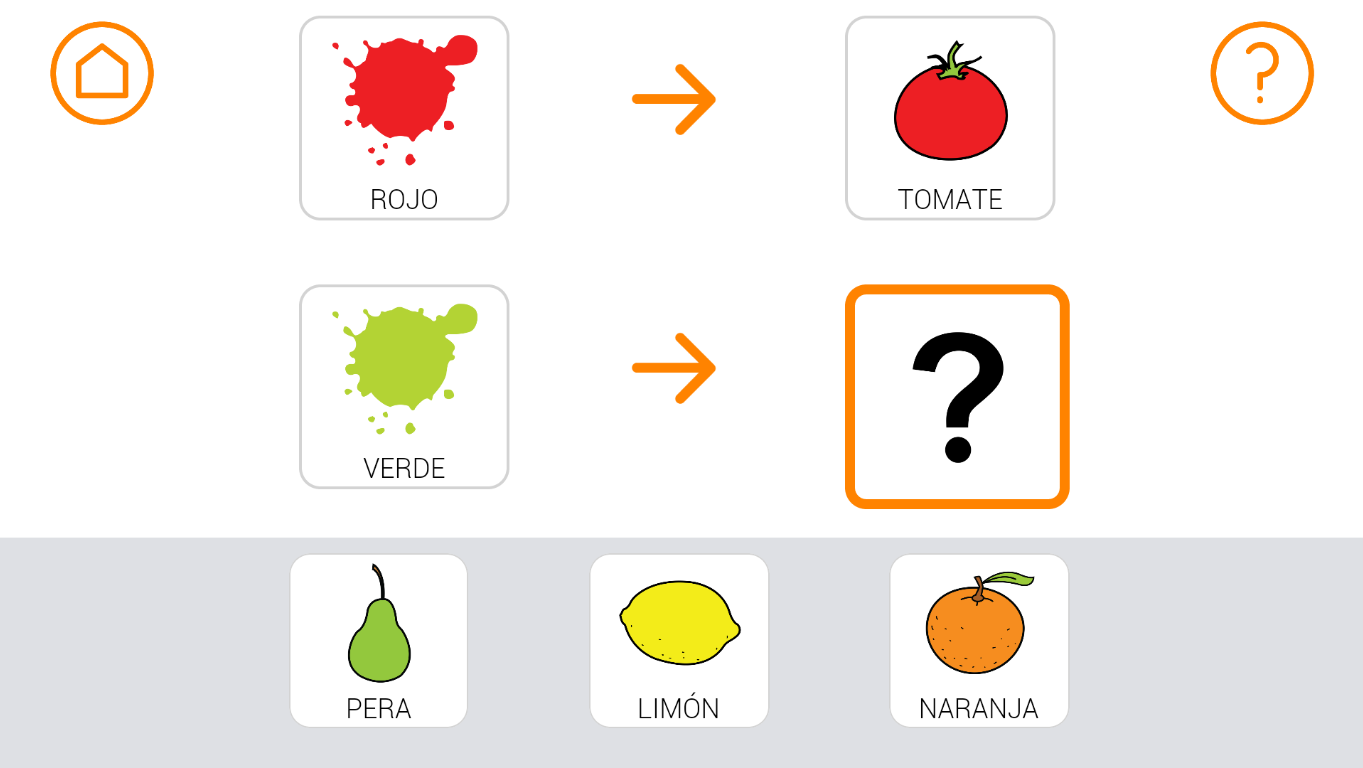 Autor pictogramas: Sergio Palao Procedencia: ARASAAC (http://catedu.es/arasaac/) Licencia: CC (BY-NC-SA)
Soyvisual. Fundación Orange. Procedencia: www.soyvisual.org Licencia: CC (BY-NC-SA) 
Autores:: José Manuel Marcos , David Romero
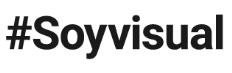 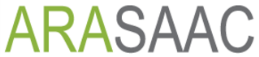 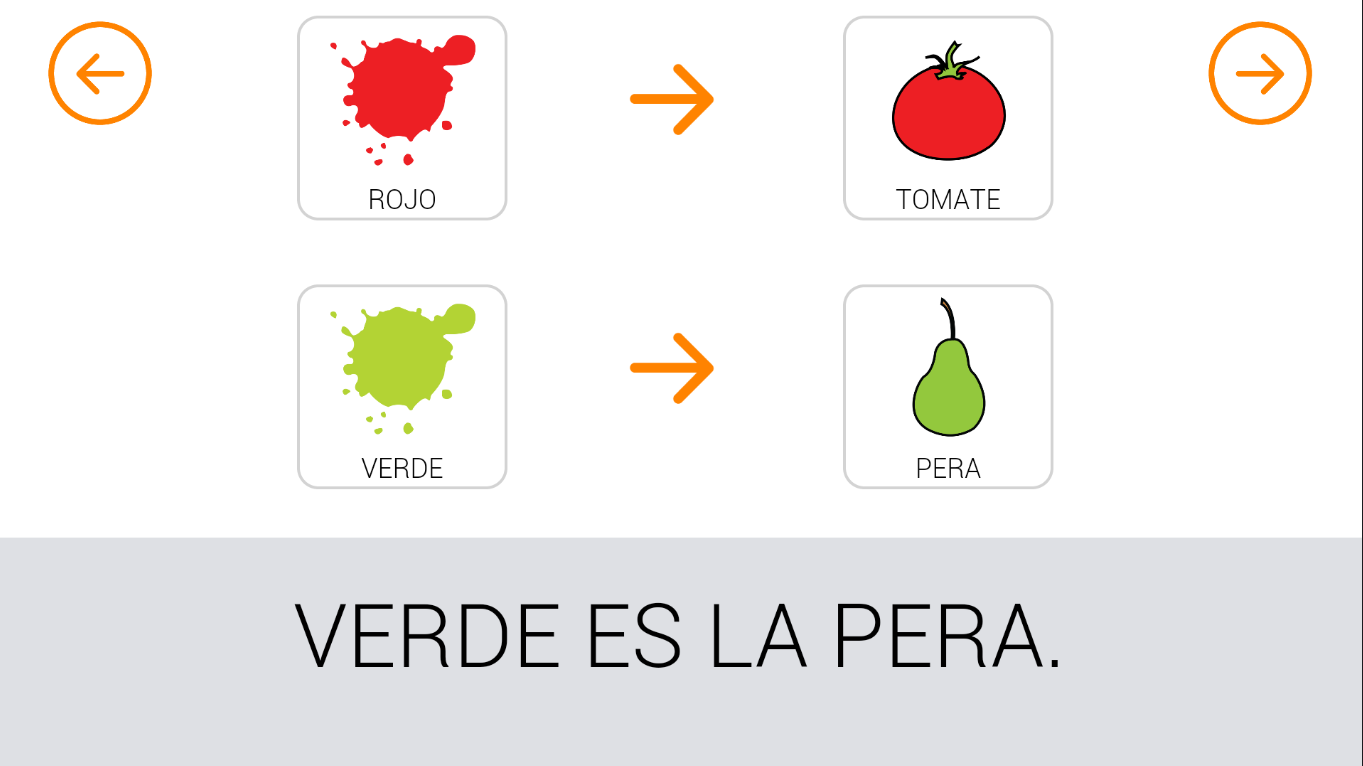 Autor pictogramas: Sergio Palao Procedencia: ARASAAC (http://catedu.es/arasaac/) Licencia: CC (BY-NC-SA)
Soyvisual. Fundación Orange. Procedencia: www.soyvisual.org Licencia: CC (BY-NC-SA) 
Autores:: José Manuel Marcos , David Romero
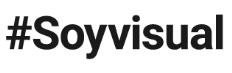 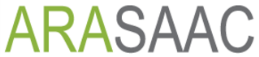 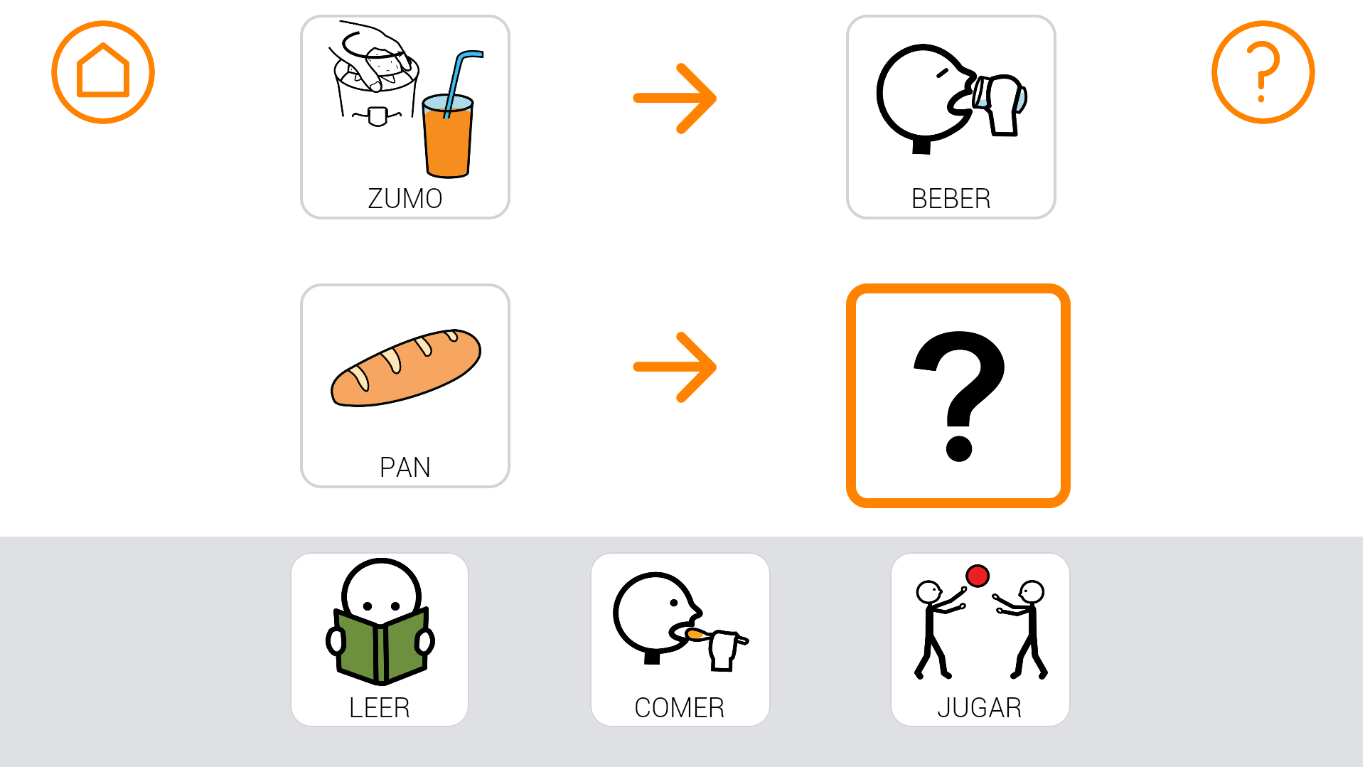 Autor pictogramas: Sergio Palao Procedencia: ARASAAC (http://catedu.es/arasaac/) Licencia: CC (BY-NC-SA)
Soyvisual. Fundación Orange. Procedencia: www.soyvisual.org Licencia: CC (BY-NC-SA) 
Autores:: José Manuel Marcos , David Romero
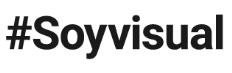 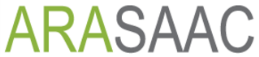 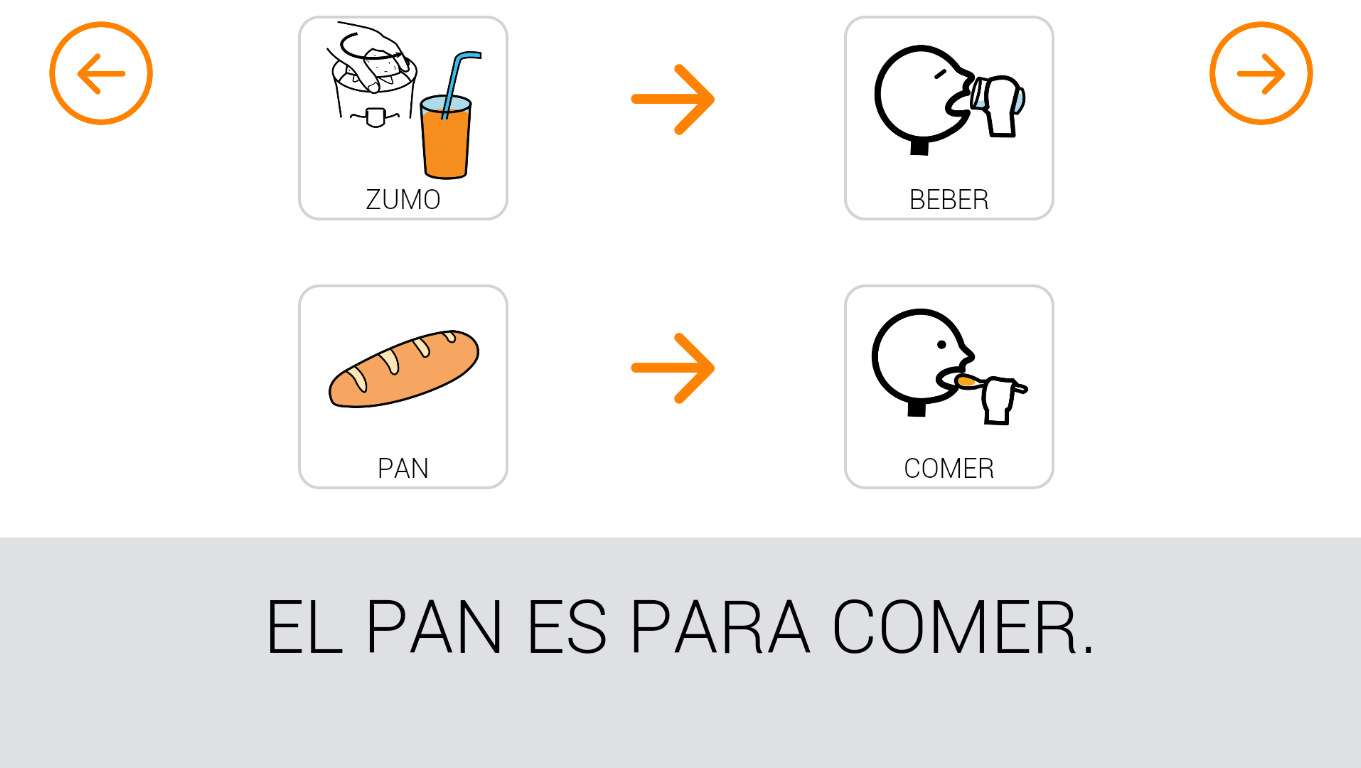 Autor pictogramas: Sergio Palao Procedencia: ARASAAC (http://catedu.es/arasaac/) Licencia: CC (BY-NC-SA)
Soyvisual. Fundación Orange. Procedencia: www.soyvisual.org Licencia: CC (BY-NC-SA) 
Autores:: José Manuel Marcos , David Romero
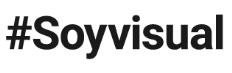 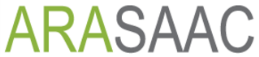 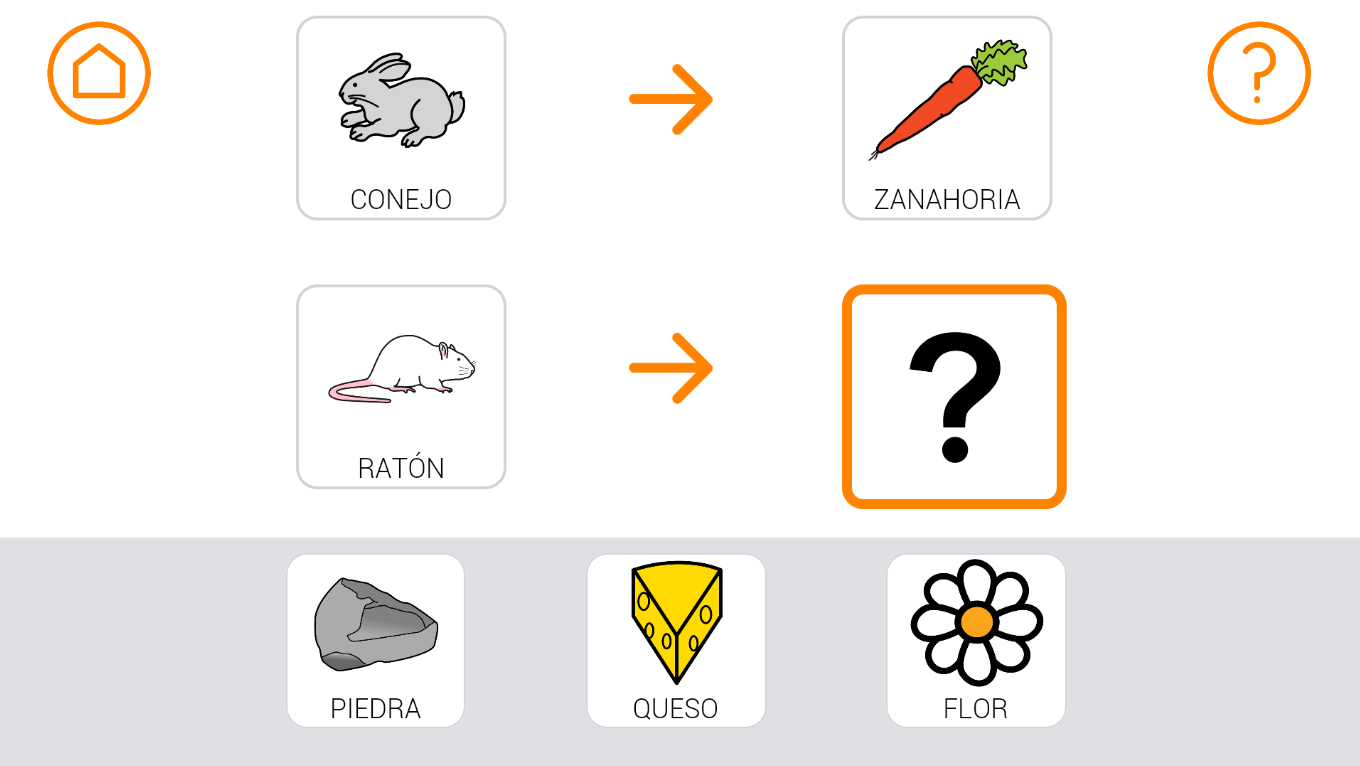 Autor pictogramas: Sergio Palao Procedencia: ARASAAC (http://catedu.es/arasaac/) Licencia: CC (BY-NC-SA)
Soyvisual. Fundación Orange. Procedencia: www.soyvisual.org Licencia: CC (BY-NC-SA) 
Autores:: José Manuel Marcos , David Romero
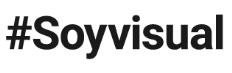 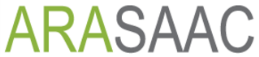 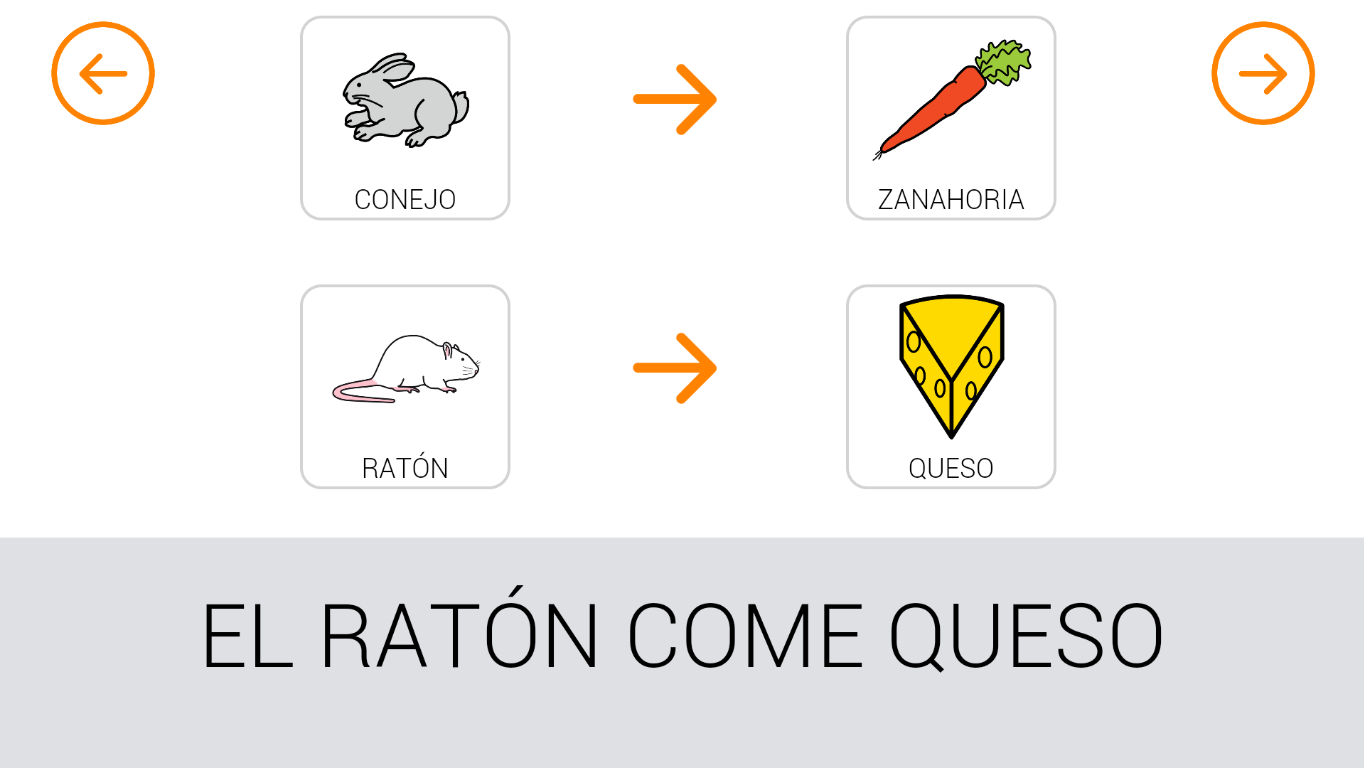 Autor pictogramas: Sergio Palao Procedencia: ARASAAC (http://catedu.es/arasaac/) Licencia: CC (BY-NC-SA)
Soyvisual. Fundación Orange. Procedencia: www.soyvisual.org Licencia: CC (BY-NC-SA) 
Autores:: José Manuel Marcos , David Romero
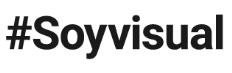 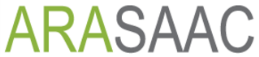 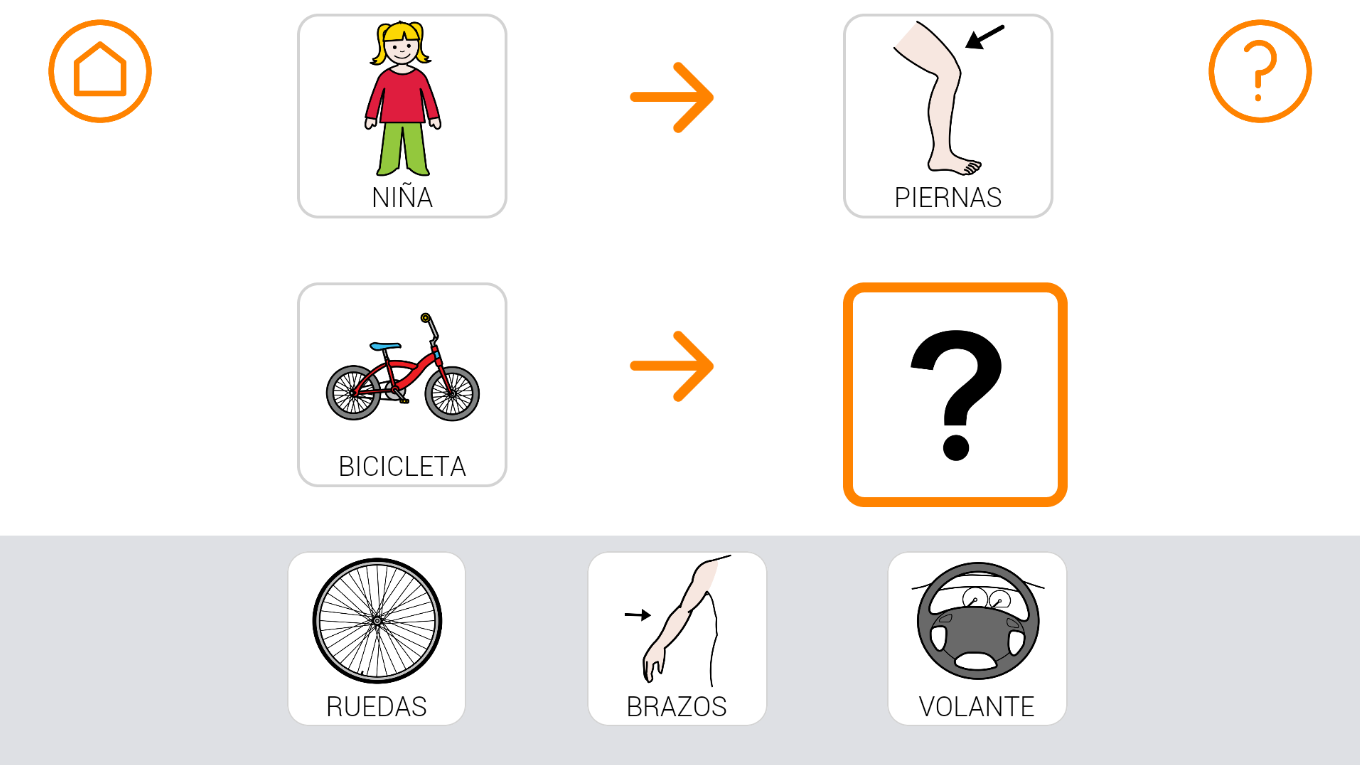 Autor pictogramas: Sergio Palao Procedencia: ARASAAC (http://catedu.es/arasaac/) Licencia: CC (BY-NC-SA)
Soyvisual. Fundación Orange. Procedencia: www.soyvisual.org Licencia: CC (BY-NC-SA) 
Autores:: José Manuel Marcos , David Romero
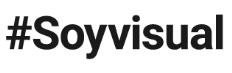 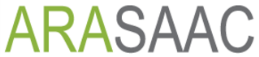 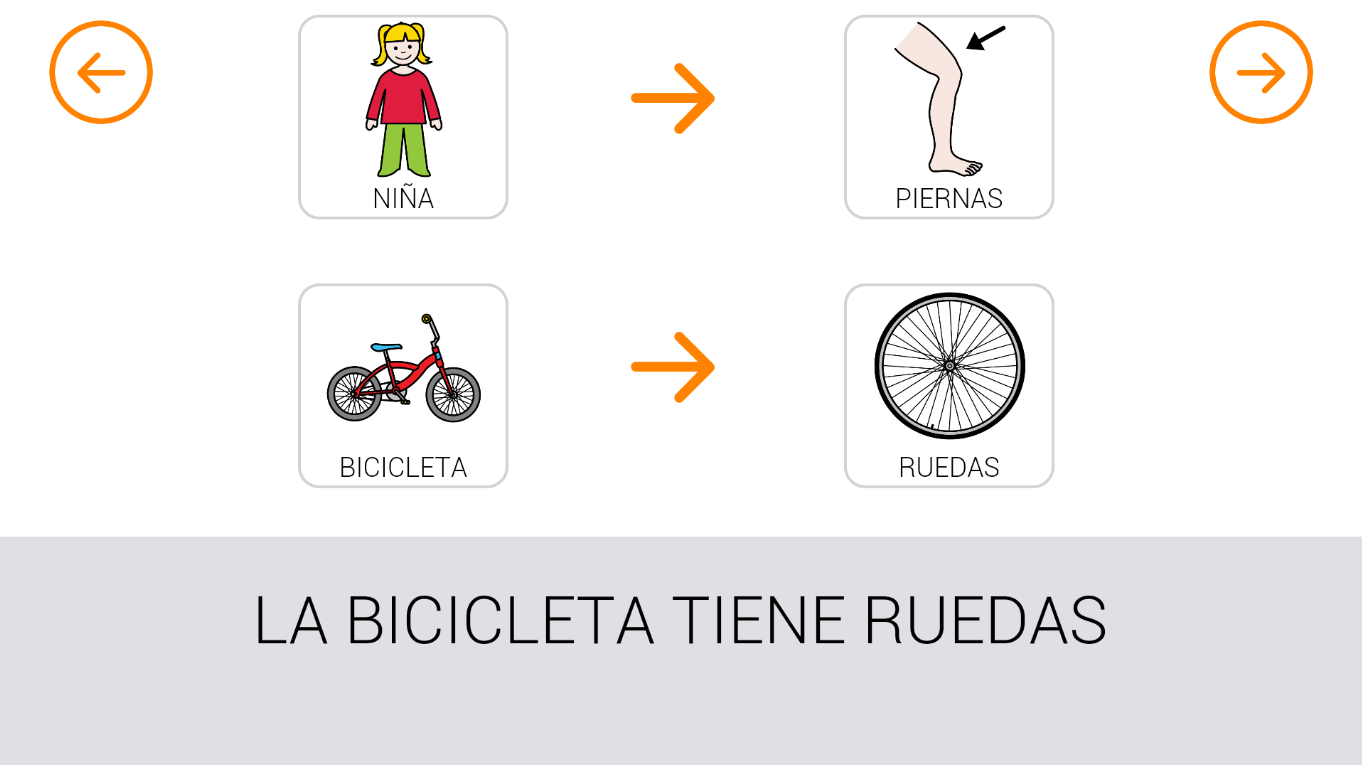 Autor pictogramas: Sergio Palao Procedencia: ARASAAC (http://catedu.es/arasaac/) Licencia: CC (BY-NC-SA)
Soyvisual. Fundación Orange. Procedencia: www.soyvisual.org Licencia: CC (BY-NC-SA) 
Autores:: José Manuel Marcos , David Romero
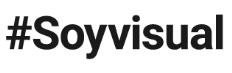 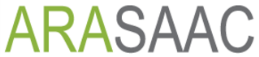 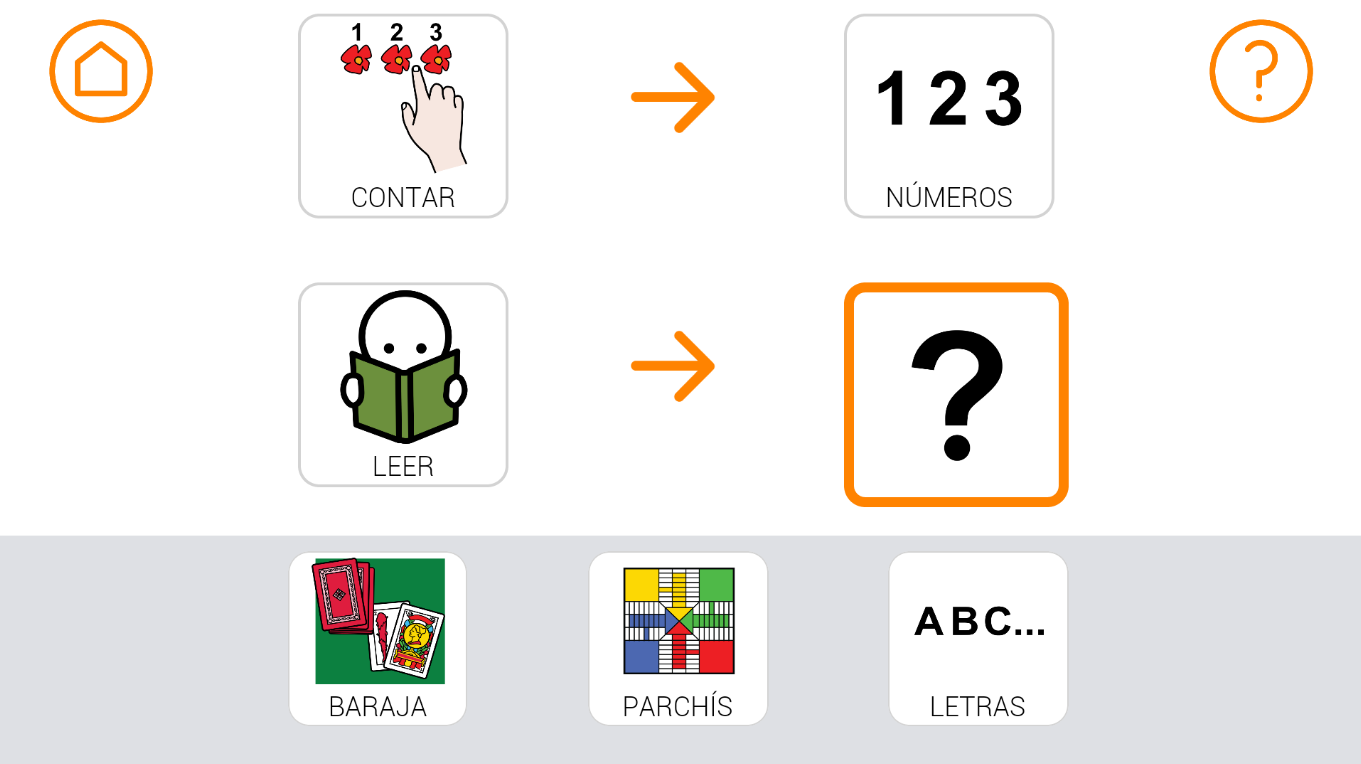 Autor pictogramas: Sergio Palao Procedencia: ARASAAC (http://catedu.es/arasaac/) Licencia: CC (BY-NC-SA)
Soyvisual. Fundación Orange. Procedencia: www.soyvisual.org Licencia: CC (BY-NC-SA) 
Autores:: José Manuel Marcos , David Romero
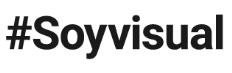 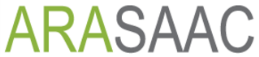 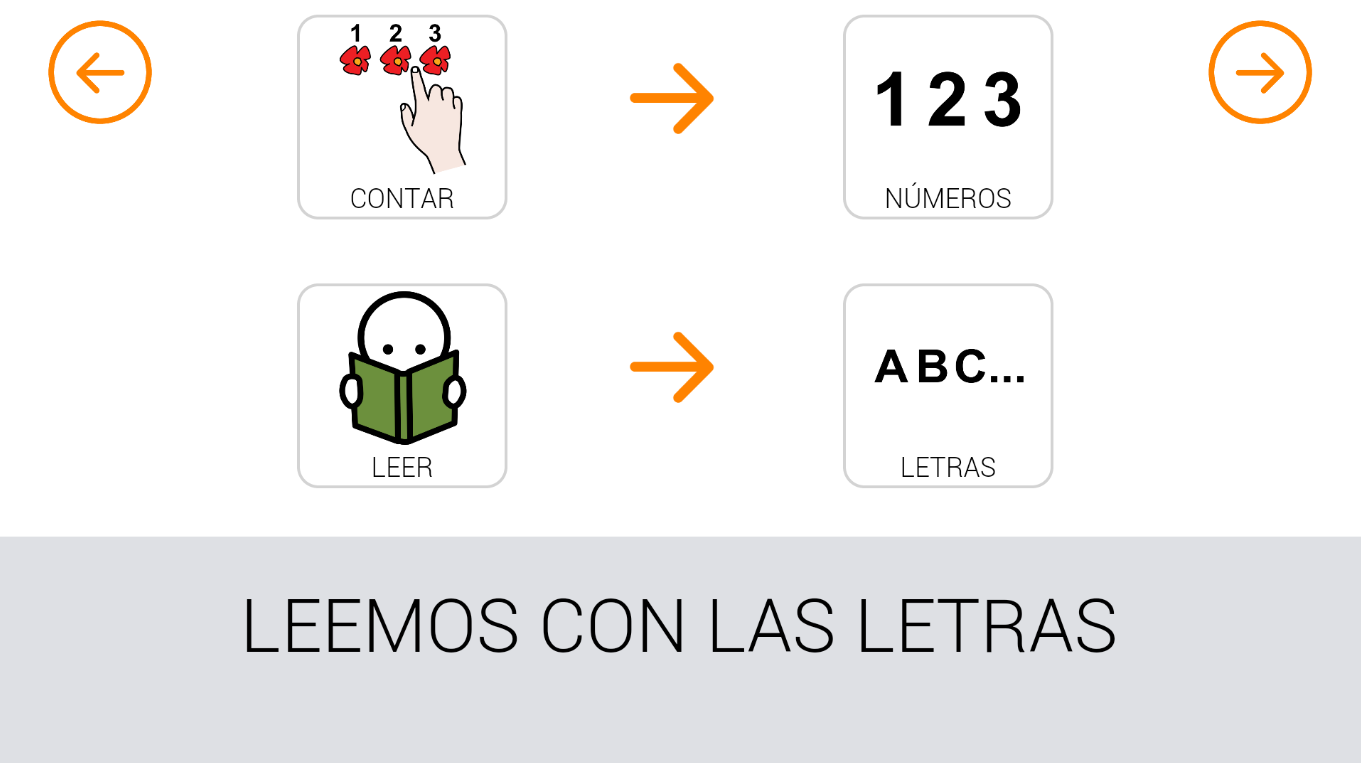 Autor pictogramas: Sergio Palao Procedencia: ARASAAC (http://catedu.es/arasaac/) Licencia: CC (BY-NC-SA)
Soyvisual. Fundación Orange. Procedencia: www.soyvisual.org Licencia: CC (BY-NC-SA) 
Autores:: José Manuel Marcos , David Romero
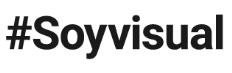 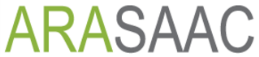 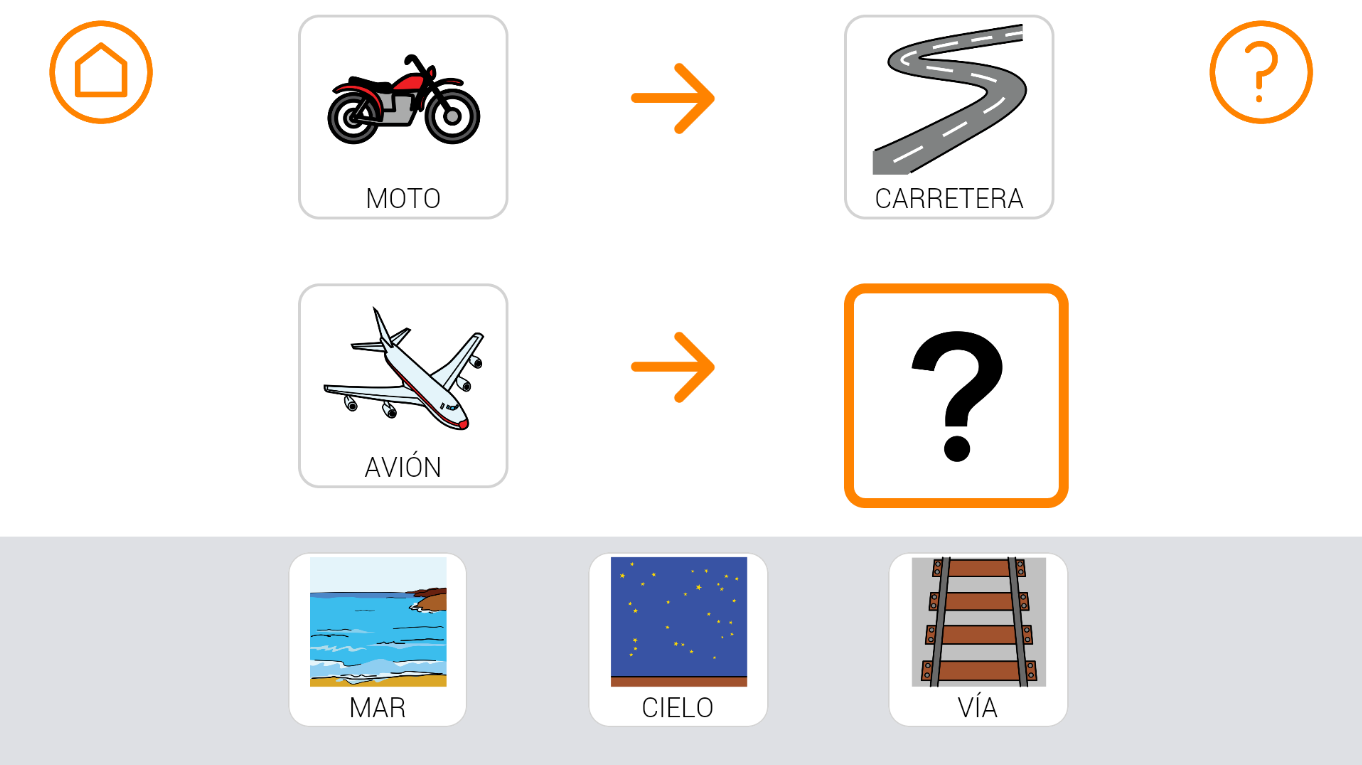 Autor pictogramas: Sergio Palao Procedencia: ARASAAC (http://catedu.es/arasaac/) Licencia: CC (BY-NC-SA)
Soyvisual. Fundación Orange. Procedencia: www.soyvisual.org Licencia: CC (BY-NC-SA) 
Autores:: José Manuel Marcos , David Romero
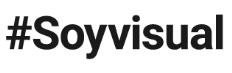 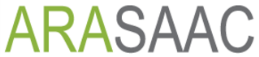 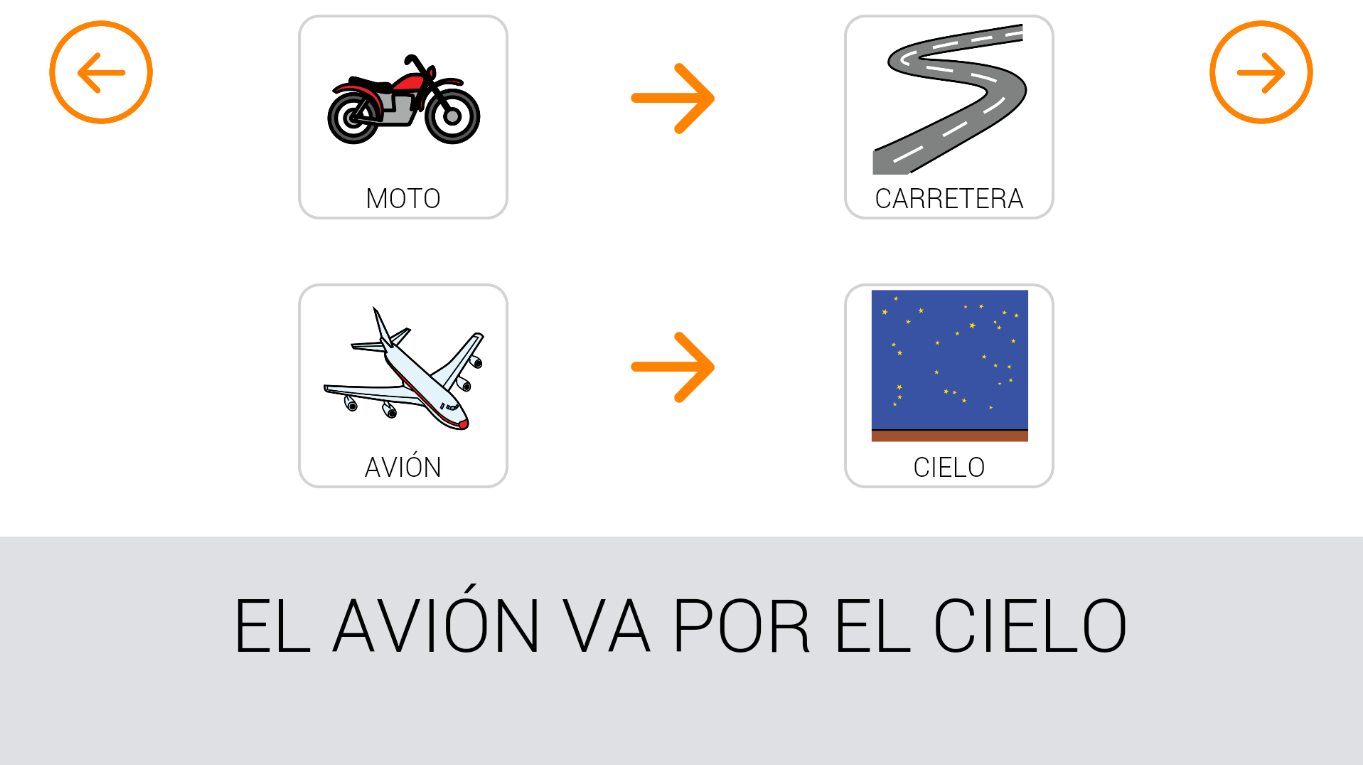 Autor pictogramas: Sergio Palao Procedencia: ARASAAC (http://catedu.es/arasaac/) Licencia: CC (BY-NC-SA)
Soyvisual. Fundación Orange. Procedencia: www.soyvisual.org Licencia: CC (BY-NC-SA) 
Autores:: José Manuel Marcos , David Romero
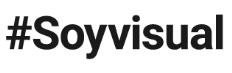 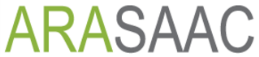 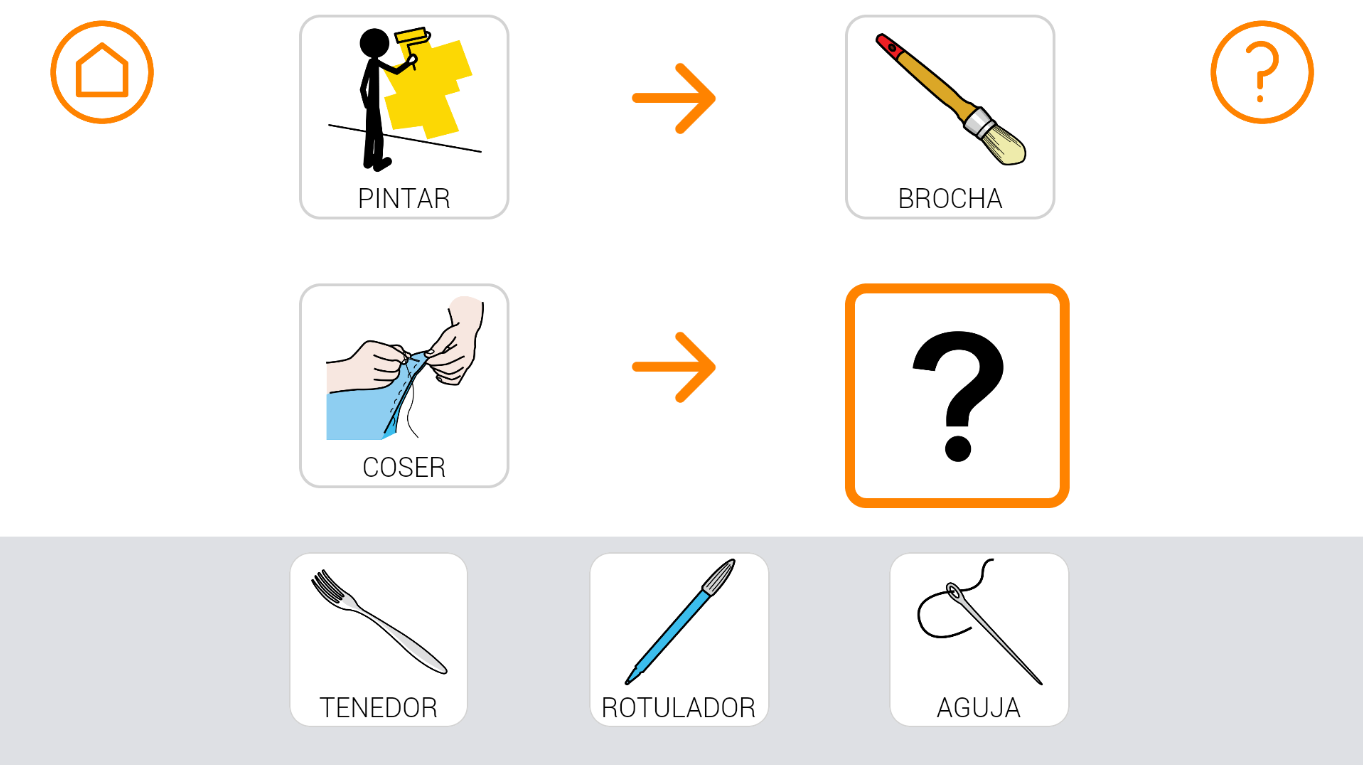 Autor pictogramas: Sergio Palao Procedencia: ARASAAC (http://catedu.es/arasaac/) Licencia: CC (BY-NC-SA)
Soyvisual. Fundación Orange. Procedencia: www.soyvisual.org Licencia: CC (BY-NC-SA) 
Autores:: José Manuel Marcos , David Romero
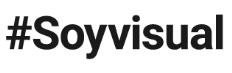 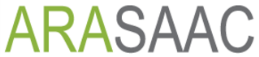 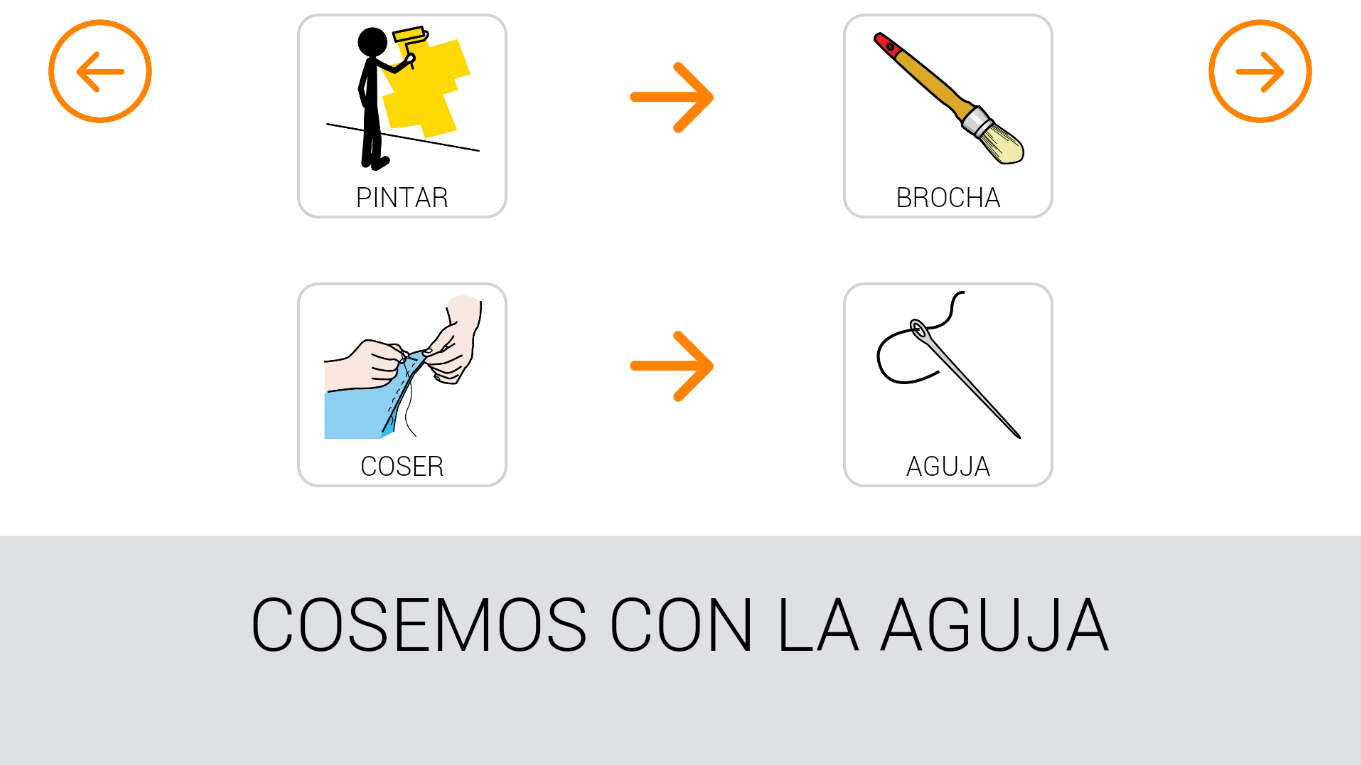 Autor pictogramas: Sergio Palao Procedencia: ARASAAC (http://catedu.es/arasaac/) Licencia: CC (BY-NC-SA)
Soyvisual. Fundación Orange. Procedencia: www.soyvisual.org Licencia: CC (BY-NC-SA) 
Autores:: José Manuel Marcos , David Romero
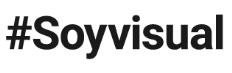 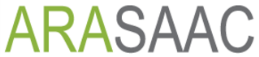 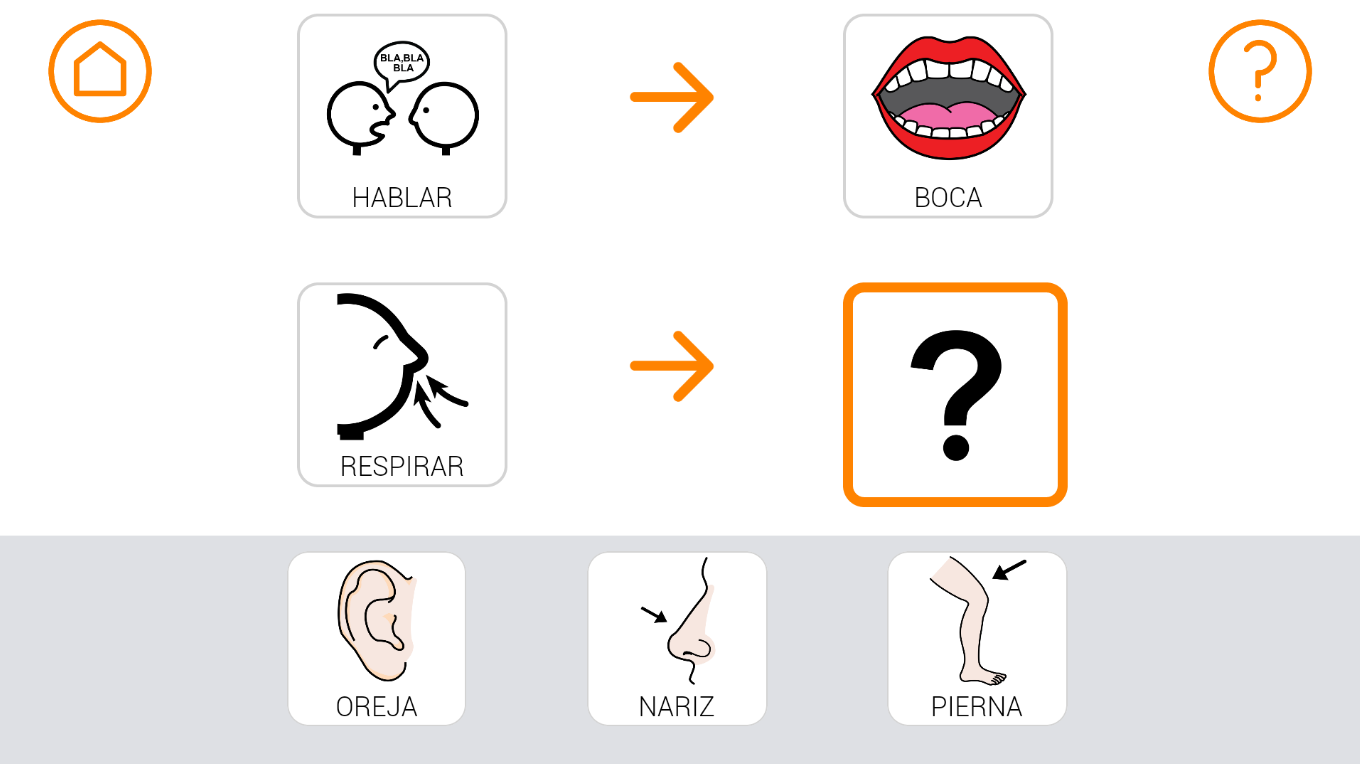 Autor pictogramas: Sergio Palao Procedencia: ARASAAC (http://catedu.es/arasaac/) Licencia: CC (BY-NC-SA)
Soyvisual. Fundación Orange. Procedencia: www.soyvisual.org Licencia: CC (BY-NC-SA) 
Autores:: José Manuel Marcos , David Romero
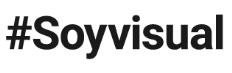 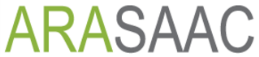 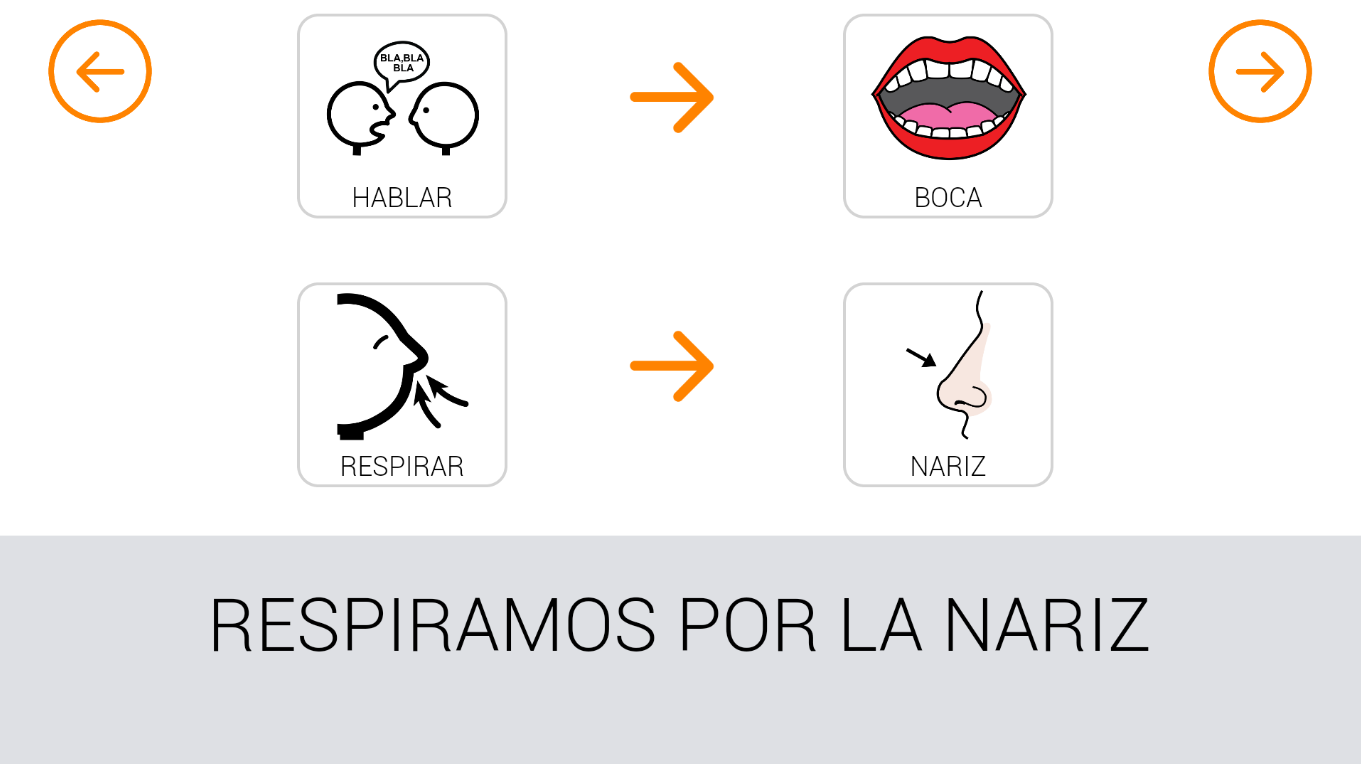 Autor pictogramas: Sergio Palao Procedencia: ARASAAC (http://catedu.es/arasaac/) Licencia: CC (BY-NC-SA)
Soyvisual. Fundación Orange. Procedencia: www.soyvisual.org Licencia: CC (BY-NC-SA) 
Autores:: José Manuel Marcos , David Romero
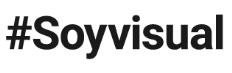 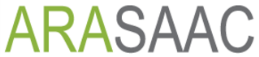 !! MUY BIEN ¡¡